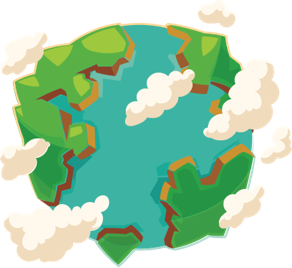 Quiz: QWGNPXL
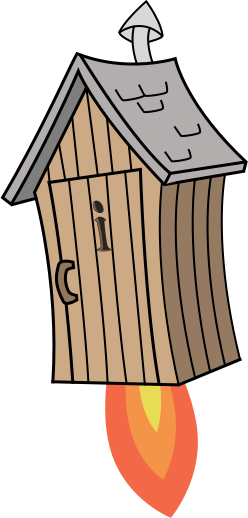 Stage 2 Autumn Block 1: Place ValueLesson 1: To be able to use numbers to 20
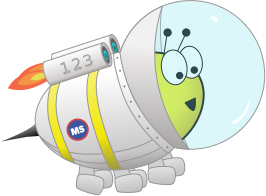 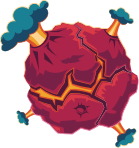 Block 1 – Place Value
1
Autumn
To be able to use numbers to 20
Success criteria:
I can write numbers to 20 in numerals and words, as well as represent these numerals using mathematic equipment
I can use reasoning to explain my responses when using and representing numbers 1 – 20 in numerals, words and mathematical equipment
To be able to use numbers to 20
Starter:
Which one is incorrect? Explain your answer.
5 = 5
9 < 10
3 > 5
To be able to use numbers to 20
Starter:
Which one is incorrect? Explain your answer. 
The first number sentence is incorrect, as it states 3 is greater than 5. In fact, 3 is less than 5.
5 = 5
9 < 10
3 > 5
To be able to use numbers to 20
Talking Time:
Fill in the missing numbers in the number track.
6
4
3
1
To be able to use numbers to 20
Talking Time:
Fill in the missing numbers in the number track.
2
5
6
4
3
1
To be able to use numbers to 20
Talking Time:
Fill in the missing numbers in the number track.
11
15
10
13
To be able to use numbers to 20
Talking Time:
Fill in the missing numbers in the number track.
11
15
10
13
12
14
To be able to use numbers to 20
Talking Time:
Fill in the missing numbers in the number track.
19
15
20
17
To be able to use numbers to 20
Talking Time:
Fill in the missing numbers in the number track.
19
16
15
20
18
17
To be able to use numbers to 20
Talking Time:
Fill in the missing numbers in the number track.
one
two
six
nine
ten
seven
twelve
To be able to use numbers to 20
Talking Time:
Fill in the missing numbers in the number track.
five
four
one
two
three
six
nine
ten
seven
eight
twelve
eleven
To be able to use numbers to 20
Activity 1:
Fill in the missing numbers in the number track.
9
14
11
15
18
19
To be able to use numbers to 20
Activity 1:
Fill in the missing numbers in the number track.
9
10
12
13
14
11
20
17
15
16
18
19
To be able to use numbers to 20
Talking Time:
What number is represented? Write the numeral and word.
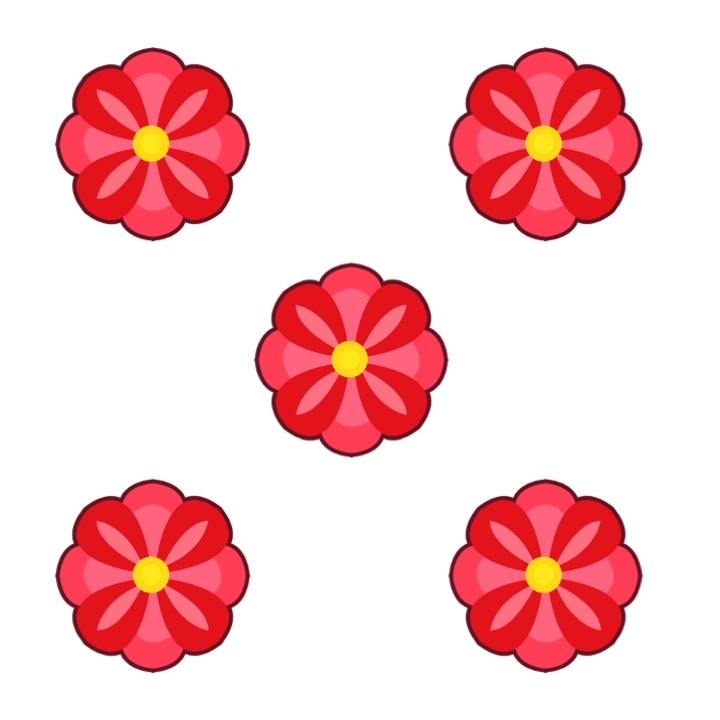 ________________________
To be able to use numbers to 20
Talking Time:
What number is represented? Write the numeral and word.
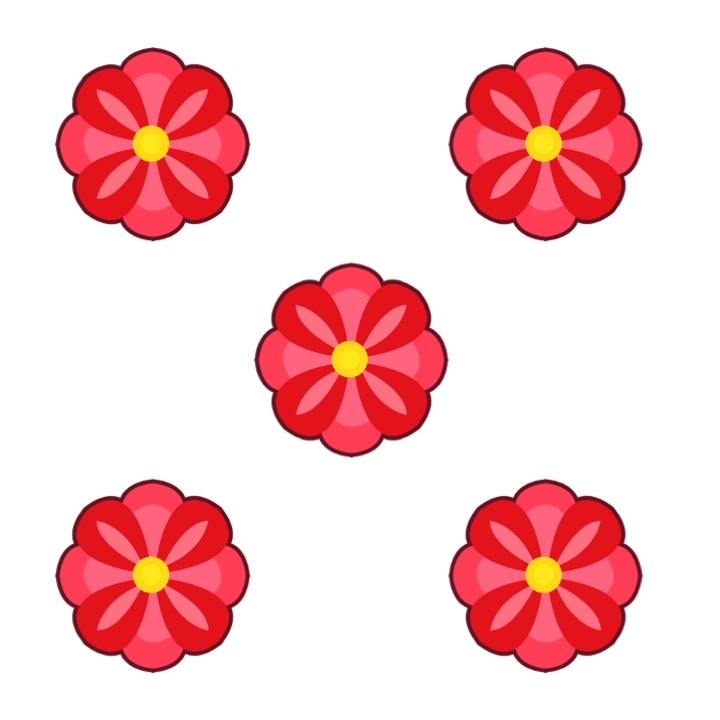 5
five
To be able to use numbers to 20
Talking Time:
What number is represented? Write the numeral and word.
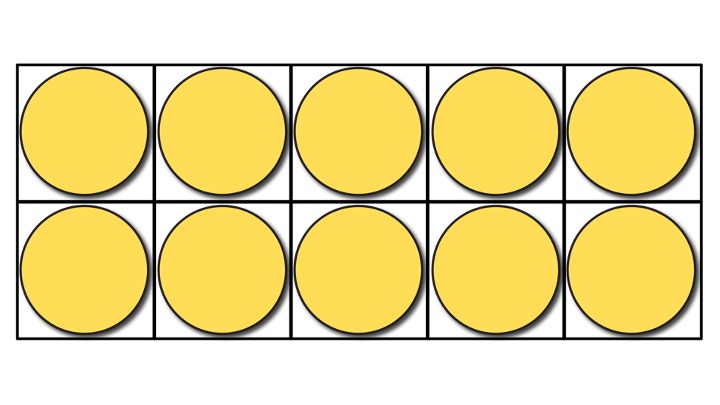 ________________________
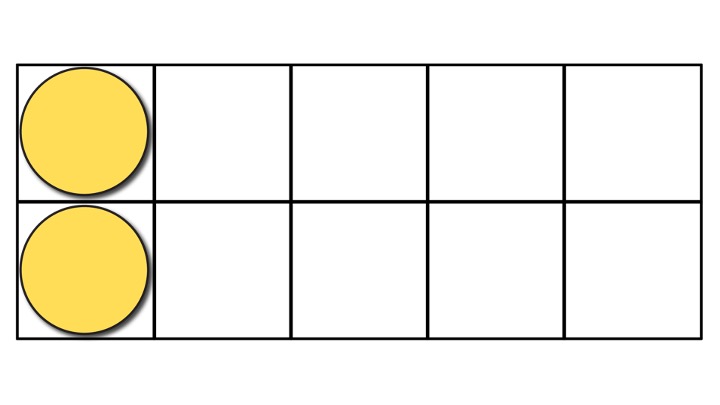 To be able to use numbers to 20
Talking Time:
What number is represented? Write the numeral and word.
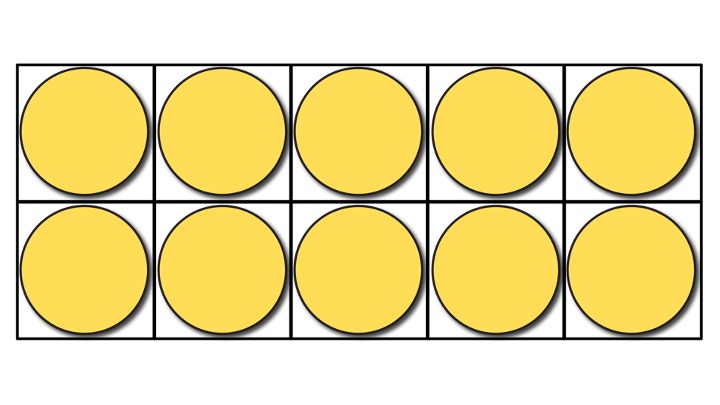 12
twelve
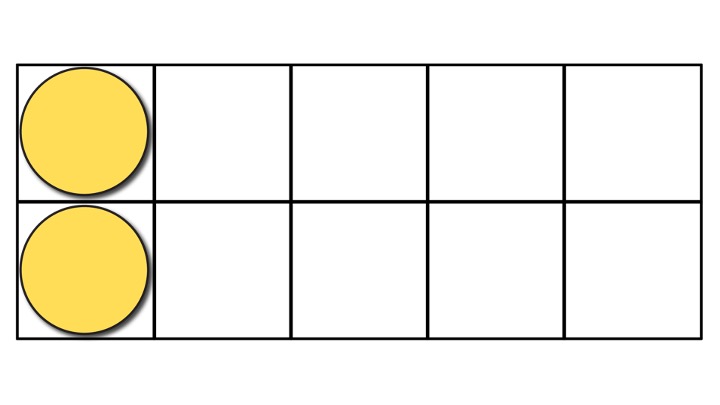 To be able to use numbers to 20
Talking Time:
What number is represented? Write the numeral and word.
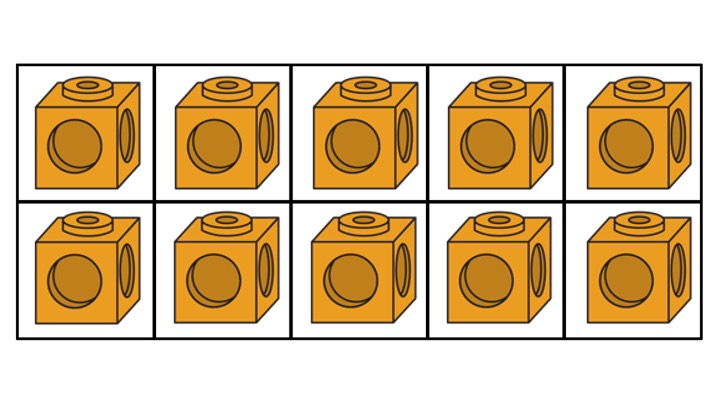 ________________________
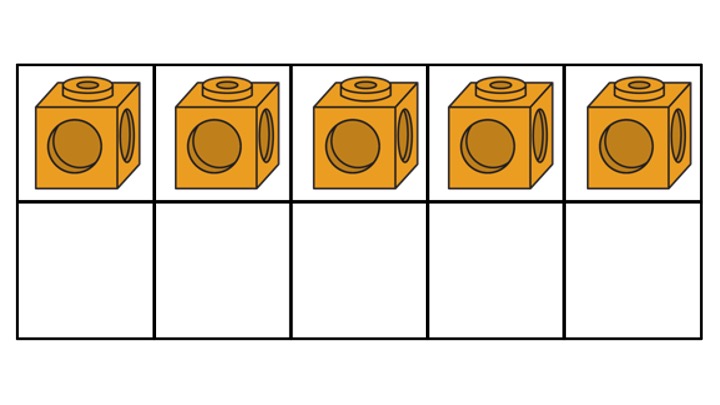 To be able to use numbers to 20
Talking Time:
What number is represented? Write the numeral and word.
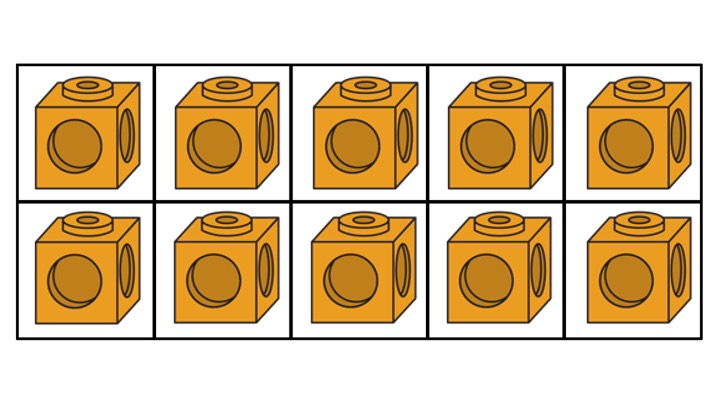 15
fifteen
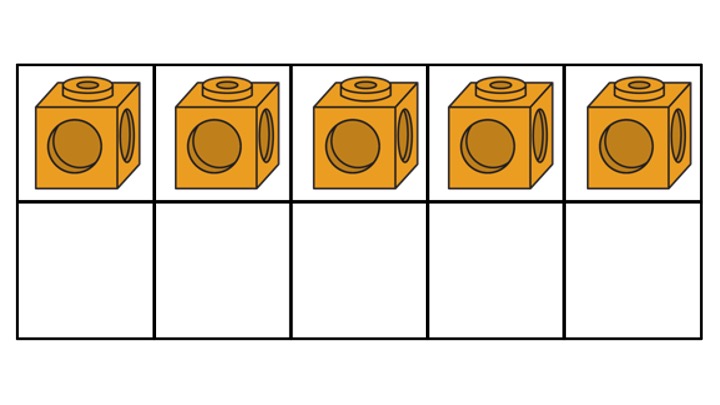 To be able to use numbers to 20
Activity 2:
What number is represented? Write the numeral and word.
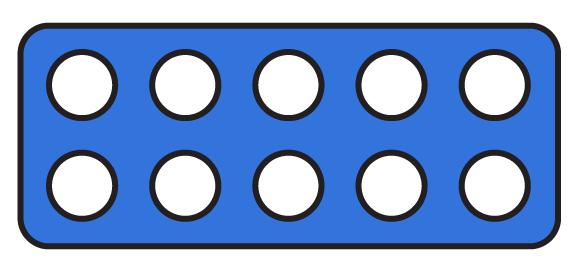 ________________________
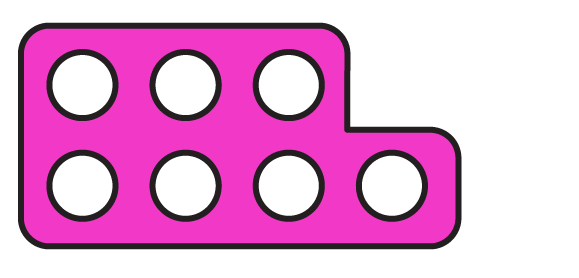 To be able to use numbers to 20
Activity 2:
What number is represented? Write the numeral and word.
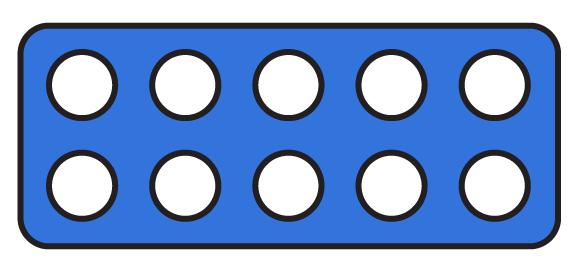 17
seventeen
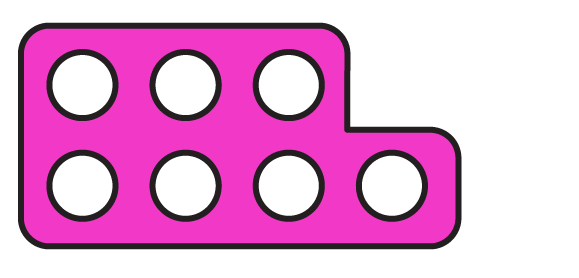 To be able to use numbers to 20
Activity 3:
Can you make each number 3 different ways using mathematical equipment?
12
20
seventeen
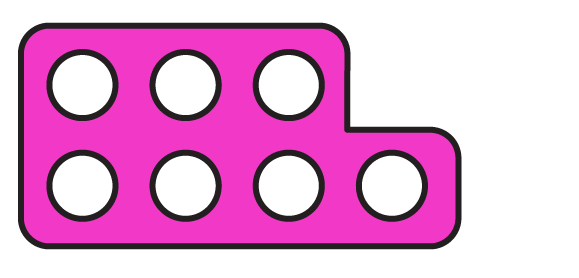 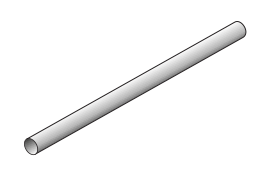 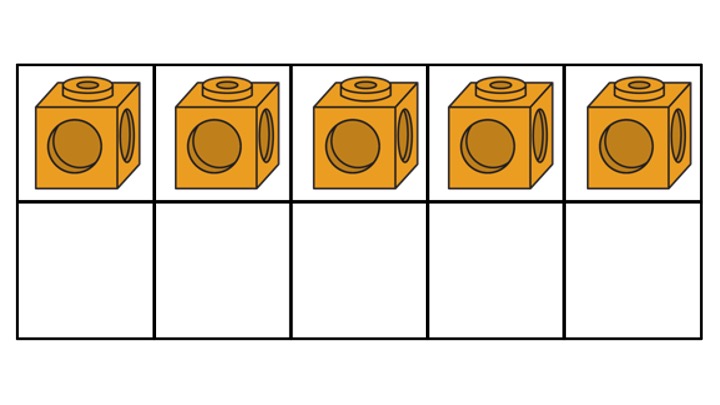 To be able to use numbers to 20
Activity 3:
You could have used number tiles, tens frames, straws, base 10 etc..
What did you notice about the tens and ones? Did you see any patterns? How did you make the numbers differently?





Peer/teacher assessment
12
20
seventeen
To be able to use numbers to 20
Talking Time:
Ruth has made a number – what do you think it is?
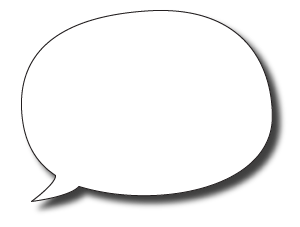 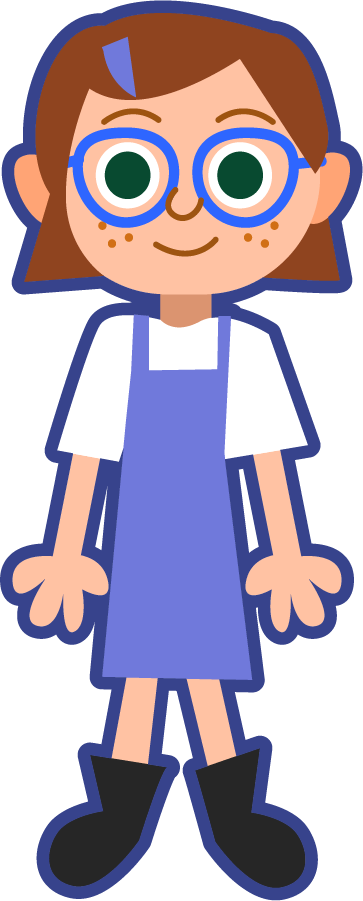 I have one full tens frame and another with one counter in it. What is my number?
To be able to use numbers to 20
Talking Time:
Ruth has made a number – what do you think it is?
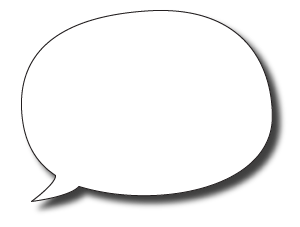 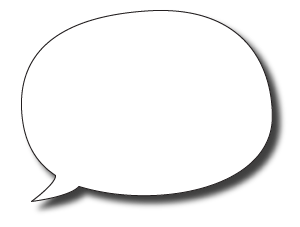 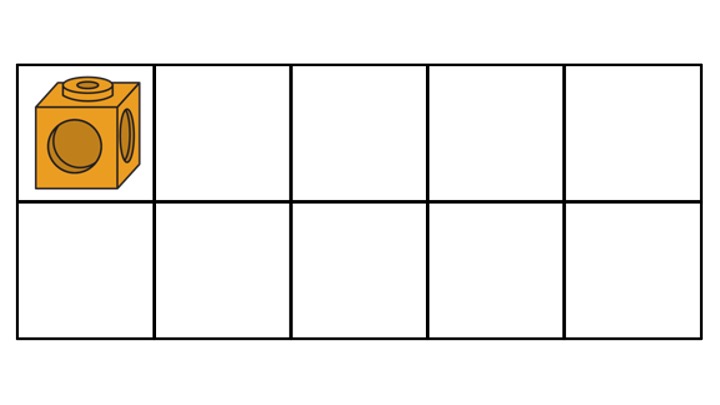 11
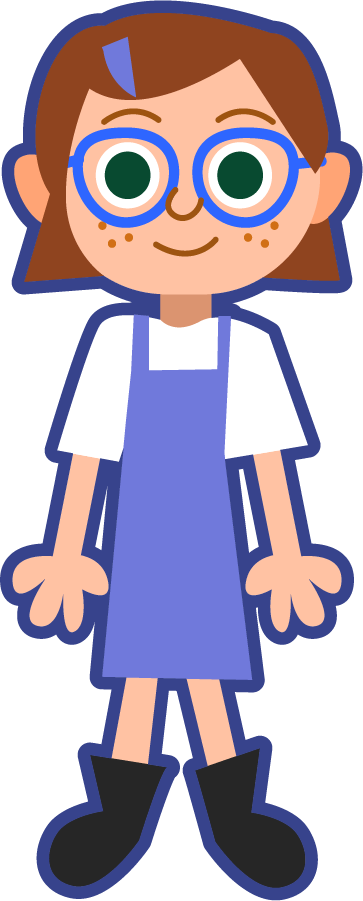 I have one full tens frame and another with one cube in. What is my number?
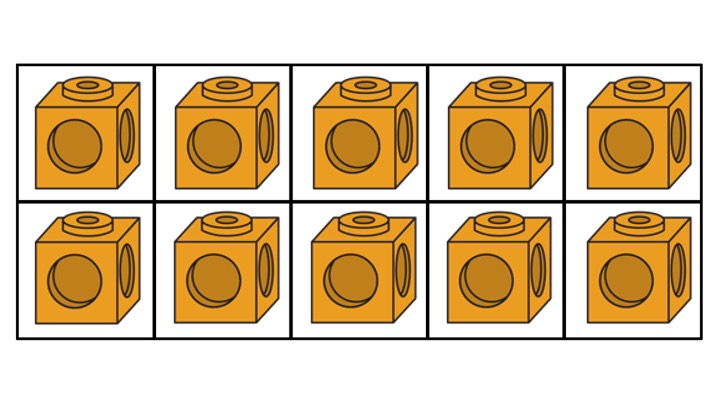 To be able to use numbers to 20
Talking Time:
Ruth has made a number – what do you think it is?
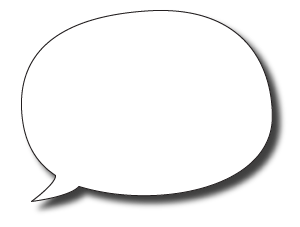 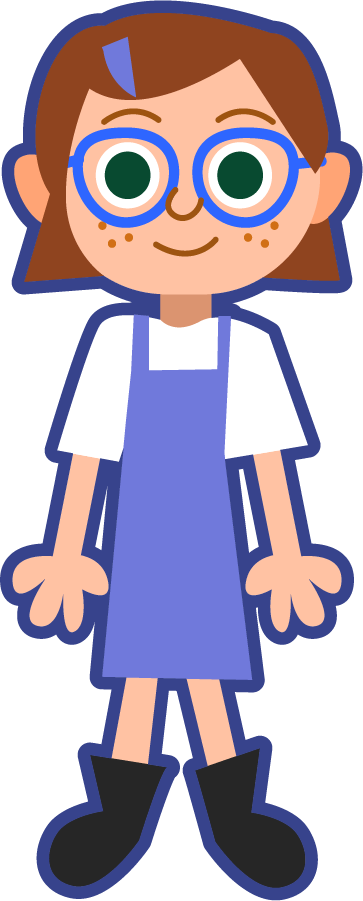 I have one full tens frame and another which is half full. What is my number?
To be able to use numbers to 20
Talking Time:
Ruth has made a number – what do you think it is?
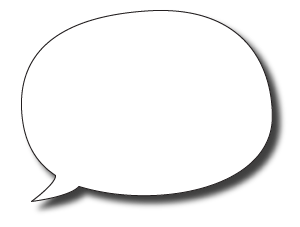 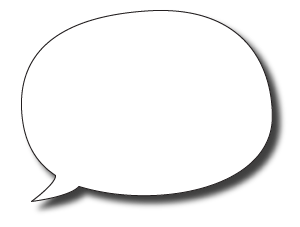 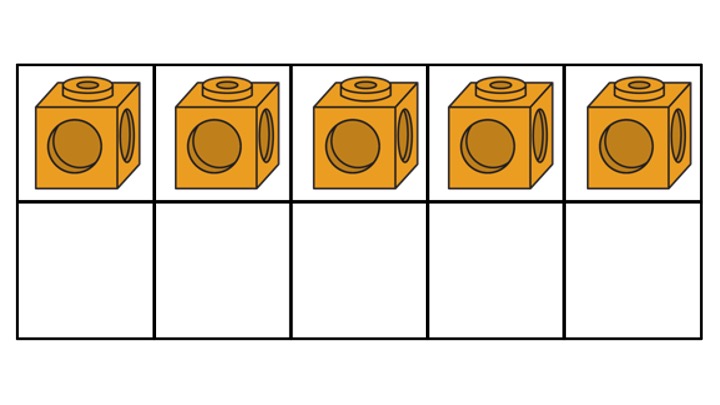 15
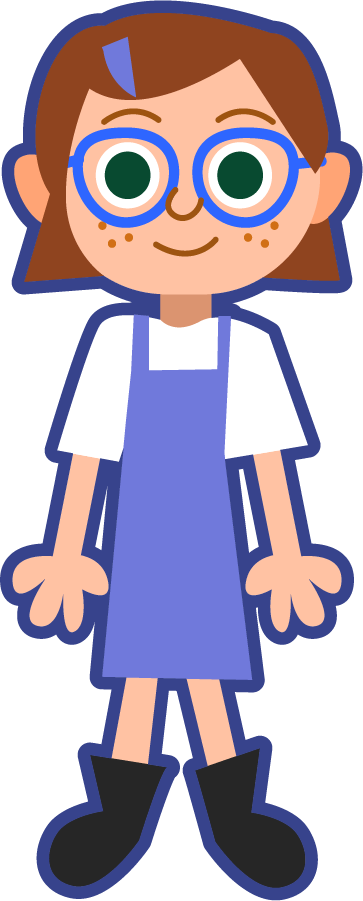 I have one full tens frame and another which is half full. What is my number?
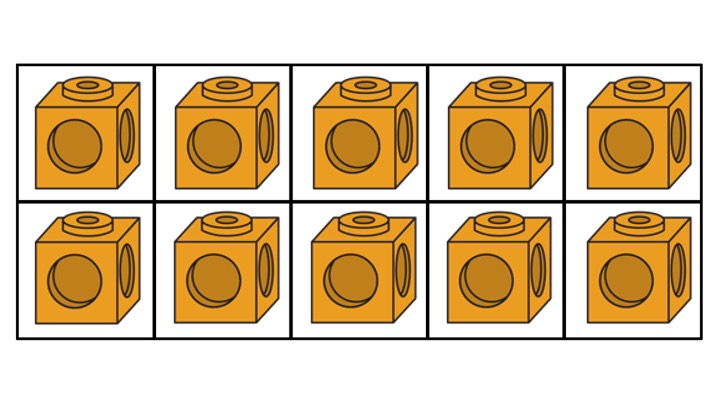 To be able to use numbers to 20
Activity 4:
Ruth has made a number – what do you think it is?
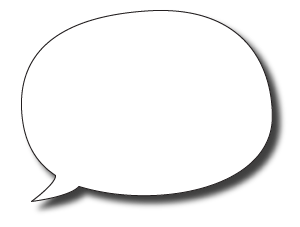 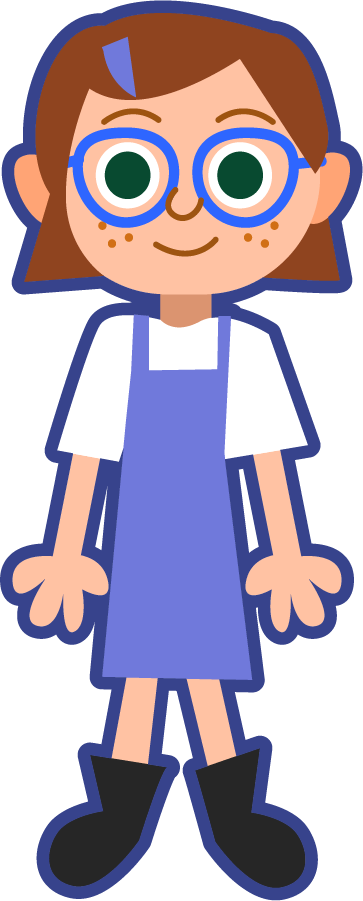 I have two tens frames. Both are half full. What is my number?
To be able to use numbers to 20
Activity 4:
How else could Ruth make 10 using the tens frames?
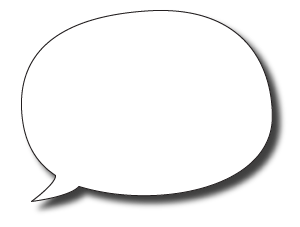 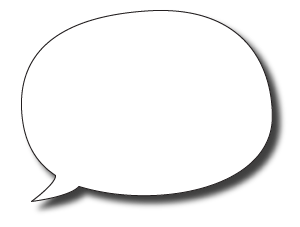 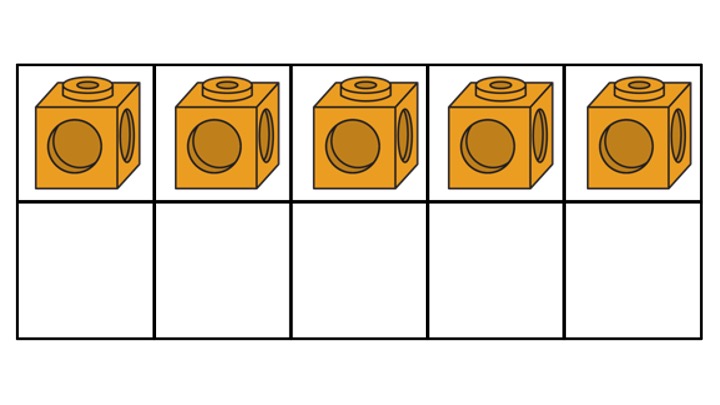 10
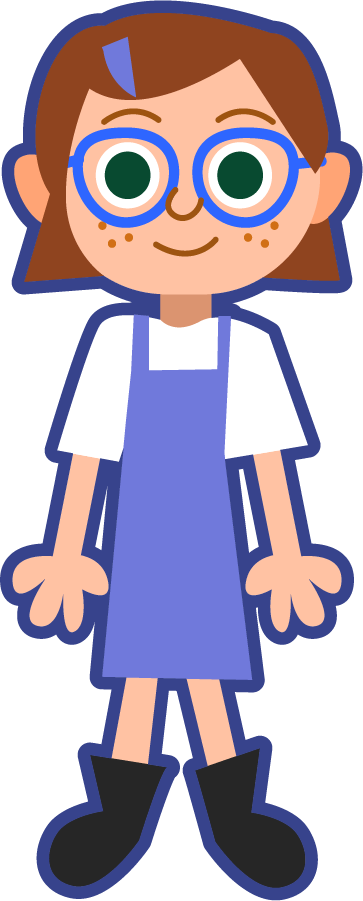 I have two tens frames. Both are half full. What is my number?
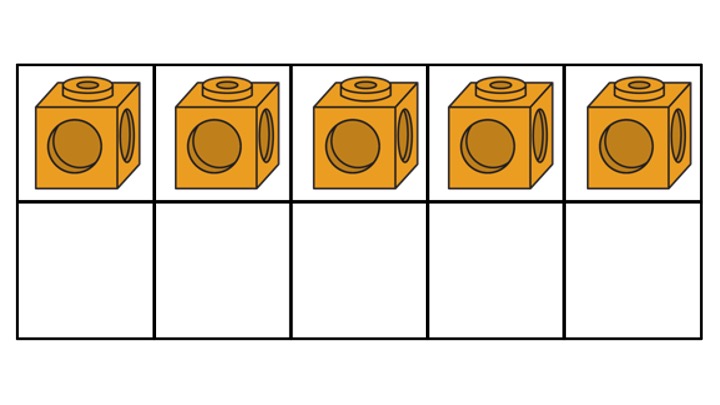 To be able to use numbers to 20
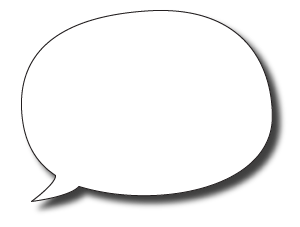 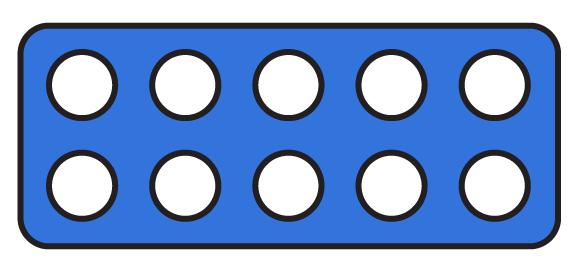 Evaluation: 






Do you agree with Astrobee?
Explain your answer.
I have made the number 3.
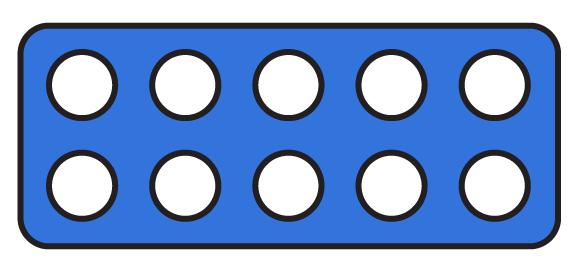 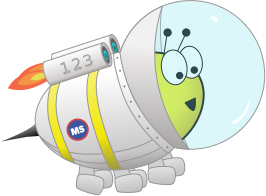 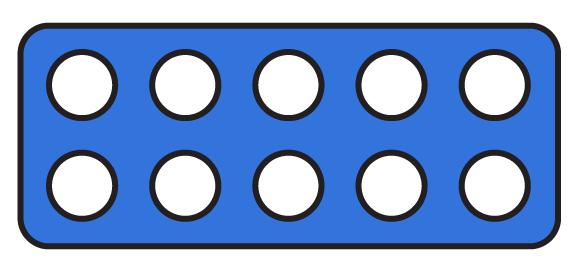 To be able to use numbers to 20
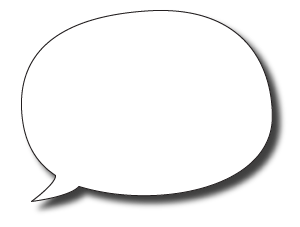 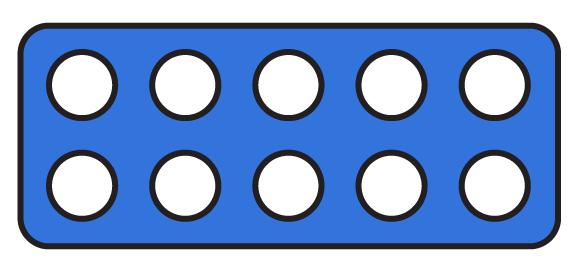 Evaluation: 







Astrobee is wrong. Although there are 3 number tiles, each represents 10. Astrobee has made 30.
I have made the number 3.
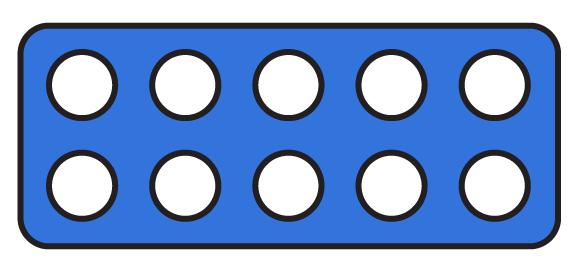 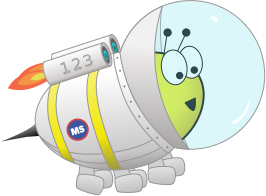 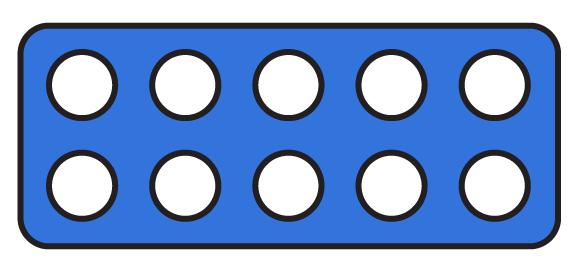 To be able to use numbers to 20
Success criteria:
I can write numbers to 20 in numerals and words, as well as represent these numerals using mathematic equipment
I can use reasoning to explain my responses when using and representing numbers 1 – 20 in numerals, words and mathematical equipment